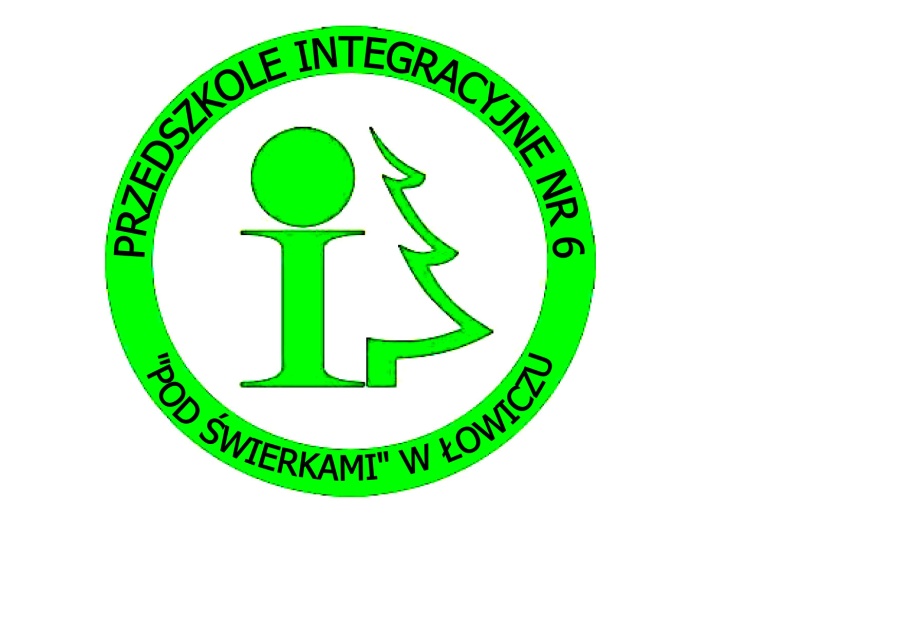 Przedszkole Integracyjne nr 6 „Pod Świerkami” w Łowiczu11,12 września 2023 r.
Zebranie  z  Rodzicami
Oddziały w roku szkolnym 2023/2024
Oddział I ZAJĄCZKI 3-6-latki, integracyjny, o. Montessori
Nauczycielki wychowania przedszkolnego/wychowawcy: 
J. Wilk, P. Szulc, 
M. Kret- Pęśko- nauczyciel współorganizujący kształcenie integracyjne
M. Pasik- woźna, A. Solarz- pomoc nauczyciela
Oddział II NIEDŻWIADKI 3-latki, integracyjny
Nauczycielki wychowania przedszkolnego/wychowawcy: 
A. Dzięgielewska, S. Motylewska
M. Kwestarz- nauczyciel współorganizujący kształcenie integracyjne
A. Wróbel- woźna
Oddział III JEŻYKI 6-latki, integracyjny, 
       nauczycielki wychowania przedszkolnego /wychowawcy: 
A. Michalska, K. Sianoszek
E. Sujkowska- Wasilewska- nauczyciel współorganizujący kształcenie integracyjne
I. Zalewska- woźna, K. Jaźwińska- pomoc nauczyciela
Oddziały w roku szkolnym 2023/2024
Oddział IV MRÓWECZKI 3,4-latki, integracyjny
Nauczycielki wychowania przedszkolnego/wychowawcy: 
Olczak, E. Sznicer
M. Taflińska- nauczyciel współorganizujący kształcenie integracyjne
D. Kopeć- woźna
Oddział V WIEWIÓRKI 5,6-latki, integracyjny
Nauczycielki wychowania przedszkolnego/wychowawcy: 
J. Kozioł, D. Kosiorek
A. Kolos- nauczyciel współorganizujący kształcenie integracyjne
M. Szustak- woźna
Oddział VI SÓWKI 4,5-latki, integracyjny
Nauczycielki wychowania przedszkolnego/wychowawcy: 
A. Kunicka, A. Olczak
A. Strugińska- nauczyciel współorganizujący kształcenie integracyjne
I. Zalewska- woźna
Nauczyciele specjaliści
Psycholog- Justyna Matyaszek- Dubielak
Logopeda- Paulina Palecka
Terapeuta integracji sensorycznej- Daniel Kosiorek
Terapeuta integracji sensorycznej- Anna Dzięgielewska
Muzykoterapeuta- Karina Sędkowska- Staszewska
Terapeuta pedagogiczny/Pedagog specjalny- Jolanta Rybus
Terapeuta pedagogiczny- Małgorzata Lewandowska- Smółka
Ważne dla Rodziców
Realizacja podstawy 
programowej- 8.00-13.00

Godziny posiłków:
8.30- śniadanie
12.00- obiad
14.00- podwieczorek

Godziny posiłków w o. VI:
9.00- śniadanie
12.00- obiad
14.00- podwieczorek
Odpoczynek poobiedni:
Gr. II- dzieci odpoczywają    
na łóżeczkach.
Gr. I, III, IV, V, VI-                      
dzieci słuchają bajek czytanych 
przez nauczyciela 
PN, WT, CZW, 
dzieci słuchają muzyki 
relaksacyjnej ŚR,  
dzieci oglądają bajki PT.

Opłaty za korzystanie 
z wyżywienia:
Całodzienne wyżywienie- 10,00 
zł. w tym:
śniadanie- 3,00 zł.
obiad- 5,00 zł.
podwieczorek- 2,00 zł.
Ważne dla Rodziców
Ubezpieczenie PZU- 30 zł./12.000 zł. (składka jednorazowa dobrowolna)

Wybory przedstawicieli do rady rodziców           
w grupach- wybieramy                           1 przedstawiciela w głosowaniu tajnym na kartach do głosowania

Zebranie rady rodziców- 14 września 2023 r. (czwartek)   g. 16.00
Świadczenia przedszkola            
w zakresie usług edukacyjnych 
są bezpłatne (10 g.). 
11 godz. płatna 1,00 zł.

Opłaty na potrzeby Rady Rodziców:
za jedno dziecko 30 zł
za drugie i kolejne dziecko 25 zł
(wpłata przez 10 miesięcy)
Ważne dla Rodziców
Opłaty za przedszkole i składki na Radę Rodziców regulują Państwo tylko i wyłącznie przelewem odpowiednio na konto przedszkola i konto Rady Rodziców. Proszę dokładnie spisywać   z rachunku tytuł przelewu, wpisać imię i nazwisko dziecka.
Rachunki są naliczane i wkładane przez intendenta przedszkola do szafek indywidualnych w szatni.
   Zgodnie z DEKLARACJĄ należności należy regulować do 20 każdego miesiąca.
Rodziców obowiązują godziny przychodzenia          i wychodzenia zawarte          w DEKLARACJI.
Aneksujemy zmianę godzin   i ilość posiłków.
Aneksujemy zmianę adresu.
Ważne dla Rodziców
GODZINY PRACY ODDZIAŁÓW
6.30- 15.30 gr. III JEŻYKI
7.00- 17.00 gr. I ZAJĄCZKI
7.30- 15.30 gr. II NIEDŹWIADKI
8.00- 16.00 gr. IV MRÓWECZKI
8.00- 15.00 gr. V WIEWIÓRKI
8.00- 15.00 gr. VI SÓWKI
Ważne dla Rodziców
RANEK
6.30- wszystkie dzieci w gr. III
7.00- z gr. III zabiera dzieci nauczycielka gr. I (zabiera dzieci z gr. I i V)
7.30- z gr. III zabiera dzieci nauczycielka gr. II (zabiera dzieci z gr. II i IV)
8.00- z gr. III nauczycielka z gr. VI zabiera swoje dzieci
8.00- z gr. I nauczycielka gr. V zabiera swoje dzieci
8.00- z gr. II nauczycielka gr. IV zabiera swoje dzieci
POPOŁUDNIE
15.00- gr. VI idzie do gr. II
15.00- gr. V idzie do gr. IV
15.30- gr. III idzie do gr. IV
15.30- gr. II idzie do gr. I
16.00- gr. IV idzie do gr. I
Do 17.00 wszystkie dzieci w gr. I
Ważne dla Rodziców
Zasady przyprowadzania dziecka do przedszkola:
dziecko przyprowadzane jest do przedszkola przez rodziców bądź inne osoby przez nich upoważniane, 
przedszkole nie ponosi odpowiedzialności za dziecko pozostawione przez rodziców lub upoważnioną przez nich osobę bez opieki przed budynkiem lub w budynku przedszkola, 
dziecko powinno być przyprowadzone do przedszkola w godzinach od 6.30 do 9.00,  potrzebę późniejszego przyprowadzenia dziecka do przedszkola należy zgłosić nauczycielowi grupy dzień wcześniej lub najpóźniej telefonicznie w tym samym dniu, nie później niż do godziny 9.00; 
dziecko przyprowadzane do przedszkola musi być zdrowe;
Ważne dla Rodziców
Zasady odbierania dziecka z przedszkola:
dziecko jest odbierane z przedszkola przez swoich rodziców lub osoby przez nich upoważnione; 
rodzice podpisując upoważnienie, biorą pełną odpowiedzialność za życie i bezpieczeństwo dziecka w czasie jego powrotu do domu z upoważnioną osobą;
na prośbę nauczyciela lub innego personelu przedszkola osoba odbierająca dziecko zobowiązana jest okazać dokument potwierdzający jej tożsamość;
 osoba odbierająca dziecko z przedszkola nie może znajdować się pod wpływem alkoholu czy innych substancji odurzających lub w innym stanie, który będzie wskazywał, że nie będzie mogła zapewnić dziecku bezpieczeństwa.
Kalendarz roku szkolnego 2023/2024
WRZESIEŃ 2023
11 IX 2023 godz. 17.00 zebranie z Rodzicami grup I, II i VI w sali III
12 IX 2023 godz. 17.00 zebranie z Rodzicami grup III, IV, V w sali I
14 IX 2023 godz. 16.00 spotkanie Rady Rodziców z dyrektorem przedszkola
15 IX 2023 godz. 10.00 ROK ALEKSANDRA FREDRY Miejska Biblioteka im. A.K. Cebrowskiego w Łowiczu Aleje Sienkiewicza 62- grupa Wiewiórki
18 IX 2023 godz. 10.00 ROK ALEKSANDRA FREDRY Miejska Biblioteka im. A.K. Cebrowskiego w Łowiczu Aleje Sienkiewicza 62- grupa Sówki
18 IX 2023 godz. 12.30-15.00 Alpaki w pasiaki, ul. Marii Konopnickiej 41, Łowicz wycieczka grupa Jeżyki
20 IX 2023 godz. 10.00 początek obchodów DNIA PRZEDSZKOLAKA
22 IX 2023 godz. 12.30-15.00 Alpaki w pasiaki, ul. Marii Konopnickiej 41, Łowicz wycieczka grupa Zajączki
25 IX 2023 godz. 10.00 ROK ALEKSANDRA FREDRY Miejska Biblioteka im. A.K. Cebrowskiego w Łowiczu Aleje Sienkiewicza 62- grupa Zajączki
25 IX 2023 godz. 12.30-15.00 Alpaki w pasiaki, ul. Marii Konopnickiej 41, Łowicz wycieczka grupa Sówki
Kalendarz roku szkolnego 2023/2024
WRZESIEŃ 2023
26 IX 2023 godz. 16.00 Przyrodę pod świerkami poznajemy wszystkimi zmysłami- zajęcia otwarte dla rodziców w OGRODZIE PIĘCIU ZMYSŁÓW grupa Jeżyki
27 IX 2023 godz. 16.00 Przyrodę pod świerkami poznajemy wszystkimi zmysłami- zajęcia otwarte dla rodziców w OGRODZIE PIĘCIU ZMYSŁÓW grupa Wiewiórki
27 IX 2023 godz. 10.00 ROK ALEKSANDRA FREDRY Miejska Biblioteka im. A.K. Cebrowskiego w Łowiczu Aleje Sienkiewicza 62- grupa Mróweczki
28 IX 2023 godz. 16.00 Przyrodę pod świerkami poznajemy wszystkimi zmysłami- zajęcia otwarte dla rodziców w OGRODZIE PIĘCIU ZMYSŁÓW - grupa Sówki
Zdjęcia grupowe wykonają nauczyciele, dziecko otrzyma jedno wywołane zdjęcie.
PAŹDZIERNIK 2023
3 X 2023 godz. 15.00 Przyrodę pod świerkami poznajemy wszystkimi zmysłami- zajęcia otwarte dla rodziców w OGRODZIE PIĘCIU ZMYSŁÓW - grupa Zajączki
3 X 2023 godz. 9.00-11.30 Alpaki w pasiaki, ul. Marii Konopnickiej 41, Łowicz wycieczka grupa Wiewiórki
4 X 2023 godz. 15.00 Przyrodę pod świerkami poznajemy wszystkimi zmysłami- zajęcia otwarte dla rodziców w OGRODZIE PIĘCIU ZMYSŁÓW - grupa Niedźwiadki
Kalendarz roku szkolnego 2023/2024
PAŹDZIERNIK 2023
5 X 2023 godz. 9.00-11.30 Alpaki w pasiaki, ul. Marii Konopnickiej 41, Łowicz wycieczka grupa Niedźwiadki
5 X 2023 godz. 15.00 Przyrodę pod świerkami poznajemy wszystkimi zmysłami- zajęcia otwarte dla rodziców w OGRODZIE PIĘCIU ZMYSŁÓW - grupa Mróweczki
10 X 2023 godz. 11.00 spektakl PIĘKNA I BESTIA, Teatr Arlekin w Łodzi, grupy Jeżyki, Wiewiórki i Sówki
13 X 2020, g. 9.30 Dzień Edukacji Narodowej- uroczysta akademia w sali II
17 X 2023 godz. 9.00-11.30 Alpaki w pasiaki, ul. Marii Konopnickiej 41, Łowicz wycieczka grupa Mróweczki
LISTOPAD 2023
9 XI 2023 r. godz. 10.00 ŚWIĘTO NIEPODLEGŁOŚCI uroczysta akademia w wykonaniu dzieci z grupy Wiewiórki
10 XI 2023 godz. 11.00- spektakl SAMOTNY OLBRZYM teatrzyk WIDZIMISIĘ z Łodzi   w przedszkolu
12 XI 2023 r. godz. 11.30-12.20- Wizyta w przedszkolu Księdza Biskupa Ordynariusza Andrzeja F. Dziuby w ramach wizytacji Parafii Chrystusa Dobrego Pasterza
Kalendarz roku szkolnego 2023/2024
LISTOPAD 2023
23 XI 2023 r. godz. 10.00 ROK ALEKSANDRA FREDRY- „ŁAMIGŁÓWKI MĄDREJ GŁÓWKI”- rozwiązywanie krzyżówki w grupach, podsumowanie Roku Aleksandra Fredry
29 XI 2023 r. godz. 15.30 PASOWANIE NA PRZEDSZKOLAKA  w grupie Niedźwiadki
GRUDZIEŃ 2023
5 XII 2023 r. godz. 11.00 spektakl WIELKA ZAGADKA MISIA USZATKA, Teatr Arlekin w Łodzi, grupy Zajączki, Niedźwiadki, Mróweczki
6 XII 2023 Mikołajki w przedszkolu, powitanie rzez Śnieżynki, odwiedziny Śnieżynek w grupach, sesja zdjęciowa ze Świętym Mikołąjem- firma Foto Gama, zdjęcia portretowe
18 XII 2020 g. 10.00 Kolędowanie Pod Świerkami- uroczyste spotkanie w sali I, koncert kolęd
STYCZEŃ 2024
16 I 2024 godz. 9.30 spektakl ZIMOWA OPOWIEŚĆ teatrzyk WIDZIMISIĘ z Łodzi w przedszkolu
18 I 2024 Bal Choinkowy DJ AREK , godz. 9.00-10.00 gr. Niedźwiadki i Mróweczki, godz. 10.00-11.00 gr. Wiewiórki i Sówki, godz. 11.00-12.00 grupy Zajączki i Jeżyki, bal w sali SI
18 I 2024 Sesja zdjęciowa w strojach karnawałowych- firma Macromagic Zbigniew Podemski
Kalendarz roku szkolnego 2023/2024
LUTY 2024
17 II 2024 godz. 11.00-13.00 DZIEŃ OTWARTYCH DRZWI
20 II 2024 r. godz. 10.00 DZIEŃ BABCI I DZIADKA- quiz wiedzy o zdrowym żywieniu dla Babć i Dziadków „Co wiemy o zdrowym odżywianiu” grupy Niedźwiadki i Mróweczki
21 II 2024 r. godz. 10.00 DZIEŃ BABCI I DZIADKA- quiz wiedzy o zdrowym żywieniu dla Babć i Dziadków „Co wiemy o zdrowym odżywianiu” grupy Zajączki i Sówki
22 II 2024 r. godz. 10.00 DZIEŃ BABCI I DZIADKA- quiz wiedzy o zdrowym żywieniu dla Babć i Dziadków „Co wiemy o zdrowym odżywianiu” grupy Jeżyki i Wiewiórki
Warsztaty dla wszystkich dzieci Laboratorium slime.

MARZEC 2024
19 III 2024 r. godz. 10.00 WIELKANOCNE WARSZTATY KULINARNE DLA BABĆ I DZIADKÓW- „Wielkanocne przysmaki czyli to co lubią starsi i przedszkolaki” grupy Jeżyki i Mróweczki
20 III 2024 r. godz. 10.00 WIELKANOCNE WARSZTATY KULINARNE DLA BABĆ I DZIADKÓW- „Wielkanocne przysmaki czyli to co lubią starsi i przedszkolaki” grupy Niedźwiadki i Sówki
Kalendarz roku szkolnego 2023/2024
MARZEC 2024
21 III 2024 r. godz. 10.00 WIELKANOCNE WARSZTATY KULINARNE DLA BABĆ I DZIADKÓW- „Wielkanocne przysmaki czyli to co lubią starsi i przedszkolaki” grupy Zajączki i Wiewiórki
KWIECIEŃ 2024
ZAJĘCIA OTWARTE DLA RODZICÓW
Kino Fenix w Łowiczu- wycieczki wszystkich grup na seanse filmowe
MAJ 2024
21 V 2024 godz. 17.00 KONCERT DLA MAMY I TATY grupy Jeżyki i Mróweczki
22 V 2024 godz. 17.00 KONCERT DLA MAMY I TATY grupy Niedźwiadki i Sówki
23 V 2024 godz. 17.00 KONCERT DLA MAMY I TATY grupy Zajączki i Wiewiórki
Wycieczki plenerowe w grupach
Zajączki i Sówki- SMART KIDS PLANET, lotnisko Okęcie- Warszawa
Niedźwiadki- RODZINNY PARK ROZRYWKI FRAJDALANDIA Budy Iłowskie
Jeżyki- ORIENTARIUM ZOO ŁÓDŹ
Mróweczki- PAWIE OCZKO Łasieczniki
Kalendarz roku szkolnego 2023/2024
CZERWIEC 2024
3 VI 2024 Dzień Dziecka w przedszkolu- dmuchane zamki, tańce i pląsy przy muzyce, piknik w ogrodzie przedszkolnym
12 VI 2024 g. 17.00 ZAKOŃCZENIE ROKU SZKOLNEGO dla gr. Niedźwiadki
13 VI 2024 g. 17.00 ZAKOŃCZENIE ROKU SZKOLNEGO dla gr. Mróweczki
14 VI 2024 g. 17.00 ZAKOŃCZENIE ROKU SZKOLNEGO dla gr. Sówki
18 VI 2024 g. 17.00 ZAKOŃCZENIE ROKU SZKOLNEGO dla gr. Zajączki
18 VI 2024 g. 17.00 ZAKOŃCZENIE ROKU SZKOLNEGO dla gr. Wiewiórki
20 VI 2024 g. 17.00 ZAKOŃCZENIE ROKU SZKOLNEGO dla gr. Jeżyki
Oferta dodatkowa
Dla dzieci ze specjalnymi potrzebami edukacyjnymi
Dla wszystkich dzieci
Psycholog
Logopeda
Muzykoterapeuta
Terapeuta SI, 
Terapeuta pedagogiczny/Pedagog specjalny
TUS- trening umiejętności społecznych
Terapia ręki, Dr Neuronowski
Wczesne wspomaganie rozwoju dziecka
„Ja i moje emocje”- kształtowanie 
kompetencji społeczno- emocjonalnych”
Trening słuchowy Tomatisa
Terapia pedagogiczna- elementy logopedii
Usprawnianie motoryki dużej
Zajęcia rozwijające uzdolnienia muzyczne
Rozwijanie umiejętności komunikacyjnych
Rytmika z elementami muzykoterapii              w grupach-  Karina Sędkowska- Staszewska
Język angielski-Magdalena Petrykowska
Religia- Marzena Wojciechowska

Akademia zdrowych stóp- ćwiczenia korekcyjne stóp, grupowe zabawy logopedyczne- nauczyciele w grupach 

Zajęcia dodatkowe w grupach:
MAŁE MONTESSORKI Jolanta Wilk/Paulina Szulc
„WIDZĘ, CZUJĘ I SŁYSZĘ- WIELOZMYSŁOWE POZNAWANIE ŚWIATA” Anna Dzięgielewska
„METODA AKTYWNEGO SŁUCHANIA WG BATTI STRAUSS” Karolina Sianoszek
BAJKOTERAPIA Aneta Olczak
„CHCĘ BYĆ TAKI JAK… poszerzamy wiedzę na temat różnych zawodów” Jolanta Kozioł
KODOWANIE NA DYWANIE Agnieszka Kunicka
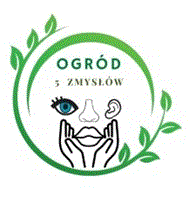 OGRÓD PIĘCIU ZMYSŁÓW
Punkt dydaktyczny dofinansowany ze środków WFOŚiGW         w Łodzi
Głównym założeniem edukacyjnym punktu jest poznawanie przyrody poprzez pięć zmysłów: wzrok, dotyk, słuch, węch, smak. Przyroda bowiem proponuje nam wiele możliwości poznania jej właśnie od tej strony.Dzieci w poszczególnych częściach punktu będą chłonąć naturę zmysłami.
Zajęcia w punkcie dydaktycznym odbywać się będą w formie edukacyjnych zajęć terenowych dla dzieci ze wszystkich grup wiekowych w przedszkolu w okresie 01.09.2023- 31.12.2023
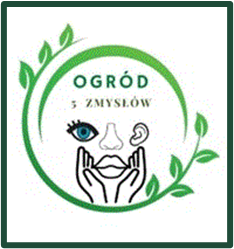 OGRÓD PIĘCIU ZMYSŁÓW
Proponowane zagadnienia programowe/tematy zajęć w punkcie dydaktycznym:
Coś słyszę, coś czuję, coś widzę- zjawiska atmosferyczne czterech pór roku.
Rośliny czterech pór roku w naszym ogrodzie.
Owady- mieszkańcy naszego ogrodu- zobacz, posłuchaj, dotknij, chroń.
Mały hodowca- co wyhodujemy chętnie posmakujemy i zjemy.
Poznaję ogród pięciu zmysłów.
Dendrofon- właściwości rezonansowe drewna.
Kolorowe obserwacje fauny i flory.
Kto to taki- słyszę ptaki.
Przyrodę pod świerkami poznajemy wszystkimi zmysłami- zajęcia otwarte dla rodziców.
PREZENTACJA I PROMOCJA PRZEDSZKOLA W ŚRODOWISKU LOKALNYM I SZERSZYM
Strona internetowa przedszkola p6lowicz.wikom.pl
Kronika przedszkolna.
Współpraca z lokalną prasą i portalami internetowymi.
Udział przedszkolaków w konkursach i festiwalach.
KORZYSTANIE Z PLACU ZABAW
W każdej chwili dziecko może skorzystać z przedszkolnego placu zabaw ale zawsze pod opieką osoby dorosłej. 
Jeśli dziecko rano lub po odebraniu z przedszkola chce skorzystać           z urządzeń terenowych- OSOBA DOROSŁA MUSI BYĆ TAM RAZEM Z NIM.
Regulamin Placu Zabaw dostępny jest na drzwiach wejściowych do przedszkola oraz na oknie przy wejściu na plac zabaw od strony ulicy Katarzynów.
KONTAKTY Z RODZICAMI
OSOBISTY KONTAKT W PRZEDSZKOLU
EDZIENNIK
OGŁOSZENIA
SPOTKANIA INTEGRACYJNE, ZAJĘCIA OTWARTE
ZEBRANIE Z RODZICAMI
ZASADY KORZYSTANIA Z E-DZIENNIKA
Rodzic dostaje tzw. wiadomość powitalną na maila, którego podał w dokumentach rekrutacyjnych.
WAŻNE- wiadomość powitalna „wpada” w najbardziej niespodziewane foldery na poczcie elektronicznej np. oferty, społeczności, SPAM.
Zakładamy konto wg kolejności poleceń w wiadomości powitalnej.
Hasło do konta musimy zmieniać co 30 dni.
Korzystamy z kontaktów z nauczycielami za pomocą poczty w e-dzienniku- możemy napisać wiadomość do dyrektora przedszkola oraz do każdego nauczyciela w przedszkolu a także do sekretariatu.
ZASADY KORZYSTANIA Z E-DZIENNIKA
ADRES STRONY LOGOWANIA 
DO E-DZIENNIKA
Bardzo ważna jest nazwa miasta na końcu adresu
https://uonetplus.vulcan.net.pl/lowicz
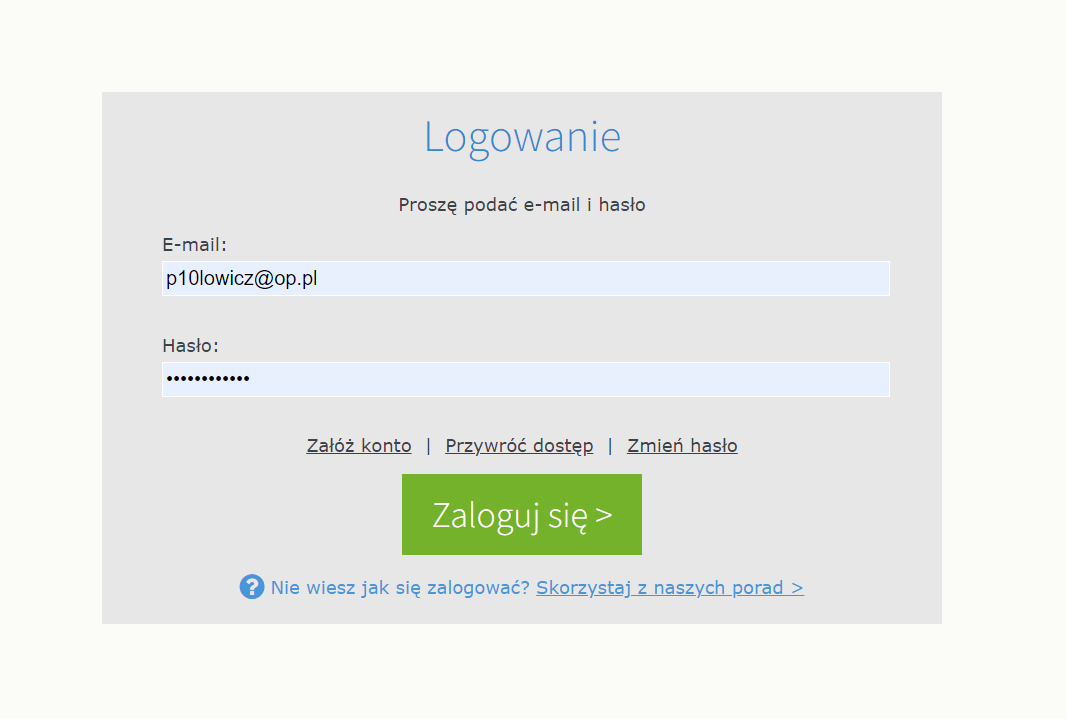 Dziękuję za uwagę!
Emilia Żebrowska dyrektor przedszkola